PSYb2520Statistická analýza dat v psychologii IIPřednáška 2
{Mnohonásobná, vícenásobná} lineární regrese
Multiple linear regression
mP=7,109
sP=0,843

mU=6,983
sU=0,658

rPU=0,917
P’ = 1,176U  – 1,100
(P’ – 7,109) = 1,176(U – 6,983)
Příklad Long2
Y: deprese
X: selfe (self-esteem)
Rychlá deskripce
DESCRIPTIVES VARIABLES=deprese selfe
  /STATISTICS=MEAN STDDEV MIN MAX.

GRAPH
  /SCATTERPLOT(MATRIX)=deprese selfe 
  /MISSING=LISTWISE.

CORRELATIONS   deprese selfe.
Lineární model /Lineárně-regresní model
Souvislosti mezi proměnnými umožňují predikovat/ modelovat hodnoty proměnné, která nás zajímá – závislé proměnné/outcomu/výsledku Y
Mají-li prediktory X1… Xk hodnoty X1i… Xki , jakou má asi hodnotu Y?*
Nejčastěji používáme lineární model:
Yi = (b0 +b1X1i + b2X2i + … + bkXki )+  ei
Yi = Y‘i +  ei
Yi  	jsou hodnoty závislé pro jedince i – ty známe a modelem se jim snažíme přiblížit
Y‘i  	jsou predikované hodnoty
X1i… Xki  	jsou hodnoty prediktorů jedince i – ty známe
b0 … bk 	jsou regr. koeficienty/parametry – ty stanovujeme, odhadujeme
ei  	je reziduum, chyba, rozdíl mezi predikcí Y‘i  a skutečnou hodnotou Yi
[Speaker Notes: * Je dobré si uvědomit, že to, co modelujeme (ty predikované hodnoty Y‘i), jsou vlastně odpovědí na otázku: „Jaký je průměr Y v populaci lidí s konkrétní kombinací hodnot prediktorů?“]
Poznámka k aditivitě
Yi = (b0 +b1X1i + b2X2i + … + bkXki )+  ei

Jaký předpoklad o souvislosti o prediktorech Xj a kritériem Y tímto modelem vyjadřujeme?
Předpokládáme, že 
každý Xj souvisí s Y lineárně… 
a bez ohledu na to, jaké hodnoty mají ostatní Xj*…
a že se tedy efekty různých Xj sčítají
a také že na jejich pořadí nezáleží.
Aditivita, nezávislost působení/souvislosti Xj a Y ale neznamená, že by spolu Xj  navzájem nesouvisely! Mohou, byť je jednodušší, když nesouvisí.
* Tento předpoklad později uvolníme a umožníme si uvažovat tak, že za určitých okolností je souvislost X a Y nějaká a za jiných okolností může být jiná.
Účel modelování
Prozkoumání vztahů mezi proměnnými
analyticko-konceptuální využití
středem zájmu jsou pak b 
Predikce
praktické využití
středem zájmu jsou predikované/modelované hodnoty a jejich chyba 
na datech, kde známe hodnoty Yi odhadneme parametry modelu – cvičná, tréninková data
na datech, kde neznáme Yi, predikujeme se známou přesností
predikční interval (jednotlivec) vs konfidenční interval (průměr)
Model
může odrážet naši kauzální představu o procesu, jímž X přímo, nebo nepřímo ovlivňují Y
data-generation process
může být nekauzální, čistě asociační, korelační - prediktivní

Statisticky v tom nejsou rozdíly – ty leží v teorii a metodologii
Množství prediktorůNejzásadnější novinka oproti PSYb1170
Příklad Long2
Y: deprese
X: selfe (self-esteem),  duv_r (důvěra k rodičům), duv_v (důvěra k vrstevníkům)
Rychlá deskripce
DESCRIPTIVES VARIABLES=deprese selfe duv_r duv_v
  /STATISTICS=MEAN STDDEV MIN MAX.

GRAPH
  /SCATTERPLOT(MATRIX)=deprese selfe duv_r duv_v
  /MISSING=LISTWISE.

CORRELATIONS   deprese selfe duv_r duv_v.
Krok 1 – Specifikace modelu
Rozhodnutí o tom jaký model použiji - lineární
Rozhodnutí o tom, jaké prediktory do modelu zahrnu a jaké regresní koeficienty budeme tedy odhadovat
V jednoduchém modelu odpovídá jednomu prediktoru jeden parametr – regresní koeficient
depresei = b0 + b1selfei + ei
depresei = b0 + b1selfei + b2duv_ri + b3duv_vi + ei
Krok 1 - Specifikace
„Správnost“ modelu podmíněna
skutečnou linearitou vztahů
přítomností všech proměnných ovlivňujících Y
LOVE – Left-Out Variable Error
Krok 2 – Odhad parametrů modelu – estimation, fitting
… odpovídá počítání a a b v PSYb1170
Parametry odhadne počítač
Odhadne je podle kritéria, které budeme chtít
Nejmenší čtverce – ordinary least squares OLS – minimalizuje rozptyl reziduí (sumu kvadr. reziduí)
Maximální věrohodnost – maximum likelihood – pro jednoduché modely stejný výsledek jako OLS
Mohou být i jiná kritéria
Podívejme se na to
REGRESSION
  /DESCRIPTIVES MEAN STDDEV CORR SIG N
  /MISSING LISTWISE
  /STATISTICS COEFF OUTS
  /CRITERIA=PIN(.05) POUT(.10)
  /NOORIGIN 
  /DEPENDENT deprese
  /METHOD=ENTER selfe.


REGRESSION
  /DESCRIPTIVES MEAN STDDEV CORR SIG N
  /MISSING LISTWISE
  /STATISTICS COEFF OUTS
  /CRITERIA=PIN(.05) POUT(.10)
  /NOORIGIN 
  /DEPENDENT deprese
  /METHOD=ENTER selfe duv_r duv_v
  /PARTIALPLOT ALL.
Krok 4* – Interpretace parametrůNovinky oproti PSYb1170
*I když se o interpretaci hodí mluvit teď, když vidíme první odhady parametrů, dal jsem tomuto kroku číslo 4, protože je dobré se před finální interpretací podívat na možné zdroje zkreslení.
Interpretace regresních koeficientů
Y’ = b0 +b1X1 + b2X2 + … + bkXk

Bi ; bi vyjadřuje rozdíl Y’ odpovídající jednotkovému rozdílu Xi v jednotkách Y, při kontrole všech ostatních prediktorů (≈semiparciální korelace); jedinečný přínos
K porovnání síly prediktoru v různých skupinách, vzorcích 
bi; bi*; BETA vyjadřuje rozdíl Y’ odpovídající rozdílu 1SD v hodnotě Xi v násobcích SD Y, při kontrole všech ostatních prediktorů (≈semiparciální korelace); jedinečný přínos. 
k porovnání prediktorů mezi sebou v rámci jednoho modelu
k porovnání různě operacionalizovaného prediktoru v různých modelech
ukazatel velikosti účinku
b0 = Y‘, když X1i= X2i=…= Xki= 0. 
Těžko interpretovat, leda by prediktory byly centrované
V různých modelech nemusí být vliv prediktoru stejný
Vztahy mezi třemi* proměnnými Parciální a semiparciální korelace
Problém:
Depresivita koreluje se self-esteemem. 
Jenže obě korelují taky s důvěrou k rodičům. 
Když má někdo nízkou míru depresivity, nevíme, jestli to připsat self-esteemu nebo důvěře. 
A když budeme mít ve vzorku nerovnoměrně zastoupené různé míry důvěry, bude to ovlivňovat korelaci depresivity a self-esteemu. 


Jak vyjádřit souvislost deprese a self-esteemu tak, aby nebyla zkreslená rozdíly mezi lidmi v důvěře?
[Speaker Notes: *a více.]
Vztahy mezi třemi* proměnnými Parciální a semiparciální korelace
Jak vyjádřit souvislost deprese a self-esteemu tak, aby nebyla zkreslená rozdíly mezi lidmi v důvěře?  

Tři různá porozumění téhle otázce:
Jak vyjádřit souvislost deprese a self-esteemu tak, jako by nebyly rozdíly mezi lidmi v důvěře?
Jak vyjádřit souvislost deprese a self-esteemu tak, jako by obě nesouvisely s důvěrou.
Vztahy mezi třemi* proměnnými Parciální a semiparciální korelace
[Speaker Notes: Zmínit explicitně, že korelace predikovaných skórů a reziduí je 0.]
Vztahy mezi třemi* proměnnými Parciální a semiparciální korelace
AJ: partial correlation
[Speaker Notes: Zmínit explicitně, že korelace predikovaných skórů a reziduí je 0.]
Vztahy mezi třemi* proměnnými Parciální a semiparciální korelace
AJ: part (semi-partial) correlation
[Speaker Notes: Zmínit explicitně, že korelace predikovaných skórů a reziduí je 0.]
*Parciální a semiparciální korelace.
*Pro jednoduchost budeme parcializovat jen důvěru k rodičům.

REGRESSION
  /MISSING LISTWISE
  /STATISTICS COEFF OUTS R ANOVA
  /NOORIGIN 
  /DEPENDENT deprese
  /METHOD=ENTER duv_r
  /SAVE PRED(dep_pred) RESID(dep_res).

REGRESSION
  /MISSING LISTWISE
  /STATISTICS COEFF OUTS R ANOVA
  /NOORIGIN 
  /DEPENDENT selfe
  /METHOD=ENTER duv_r
  /SAVE PRED(se_pred) RESID(se_res).

CORRELATIONS deprese selfe duv_r dep_pred dep_res se_pred se_res.

 *Pro kontrolu.
PARTIAL CORR 
  /VARIABLES=deprese selfe BY duv_r 
  /SIGNIFICANCE=TWOTAIL 
  /STATISTICS=CORR 
  /MISSING=LISTWISE.

 *Můžeme parcializovat více porměnných najednou.
PARTIAL CORR 
  /VARIABLES=deprese selfe BY duv_r duv_v 
  /SIGNIFICANCE=TWOTAIL 
  /STATISTICS=CORR 
  /MISSING=LISTWISE.

*Ochotně nám ji sdělí i regrese a nabíde i tu semiparciální.
REGRESSION
  /DESCRIPTIVES MEAN STDDEV CORR SIG N
  /STATISTICS COEFF OUTS ZPP
  /NOORIGIN 
  /DEPENDENT deprese
  /METHOD=ENTER selfe duv_r.
Semi-parciální korelace v kontextu regresního modelu s více prediktory
https://quantitudepod.org/s3e09-semi-partially-clarifying-measures-of-association-in-regression/
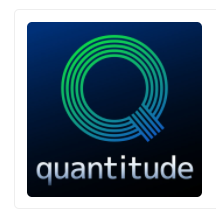 Implikace parciálnosti  regresních koeficientůStatistická kontrola & ortogonální design
Statistická kontrola
Dozvídáme se efekt prediktoru očištěný o vliv ostatních prediktorů – statistická kontrola
Doplňuje designové způsoby kontroly intervenujících
Není samospásná, zvyšuje nároky na N
Ortogonální design experimentů
Můžeme-li manipulovat nezávislými proměnnými tak, aby byly nekorelované/nezávislé/ortogonální
Randomizace
Ortogonální design
Interpretace regresních koeficientů graficky
1 prediktor – 2D scatter X-Y a v něm regresní přímka a její sklon je b
2 prediktory -  3D scatter X1–X2–Y a v něm regresní rovina a její sklon vůči ose x je b1 a vůči ose y b2 (Y je na ose z)
3 prediktory … ? 
Už se neobtěžujeme body, kreslíme jen regresní přímku
Regresní přímka je pro vybraný jeden prediktor a počítáme její body při konstantní hodnotě ostatních prediktorů (obvykle M)
Jsou to vlastně 2D řezy – sklon přímky není ovlivněn volbou konstant
Interpretace regresních koeficientů graficky
Regresní přímka (plocha…) se skládá z predikovaných hodnot

Když si predikované hodnoty uložíme do dat, můžeme je vynášet do grafů
/SAVE PRED(jméno_proměnné)
Krok 3 – Posouzení shody modelu s daty: R2
(ne)Shodu reprezentují rezidua – jejich rozptyl
Samotná SD reziduí* nás zajímá při predikci
Shodu vyjadřujeme jako podíl rozptylu Y vysvětleného regresním modelem - R2
R2 = (SSTotal –SSres)/SSTotal ≈ s2reg/s2Y = 1–(s2res/s2Y)
s2reg= s2Y‘=s2b1X1+b2X2+ .. bkXk
R  = rYY‘=rY(b1X1+b2X2+ .. bkXk)
Obvykle R2 konstatujeme, ale nemáme na něj specifické nároky, tj. nemusí být větší než …
*Standard Error of the Estimate
Rozptyl vysvětlený modelem a jednotlivými prediktory
X1
R2: podíl rozptylu Y vysvětleného dohromady všemi prediktory
Predikční síla sady prediktorů - ukazatel velikosti účinku sady prediktorů
R = √R2 : mnohonásobná (mutiple) r – korelace Y s Y‘
R2 je nadhodnocená (overfitting)
při replikaci vychází nižší R2
populační R2  je nižší (jinak)
srov. umocněné semiparciální korealce
Y
X2
X3
Krok 5a – Zvážení možných zdrojů zkreslení – potenciálně problematické případy
Jsou případy, které model predikuje zvlášť špatně?
Rezidua –  případy s vysokými r. regrese predikovala nejhůř, standardizovaná, studentizovaná ±3*
Outlieři – mohou mít vysoká residua, ale i ovlivňovat b (jako u r)

Nemají některé případy příliš velký vliv na výsledky regrese?
Vlivné případy – případy, které nejvíc ovlivňují parametry
Co se stane s parametry regrese, když případ odstraníme?
DFBeta – změna b, když se případ odstraní; standardizovaná DFbeta > 1  
DFFit – rozdíl mezi predikovanou hodnotou a predikovanou hodnotou bez případu (adjustovanou)
Cookova vzdálenost případu i  Di > 1**
Leverage > 2(k+1)/n  , kde k = počet prediktorů, n= velikost vzorku***
Případy s vysokými rezidui či vlivné případy NEODSTRAŇUJEME
…leda by šlo o zjevnou chybu v datech či vzorku
…leda by nám šlo výhradně o zpřesnění predikce (nikoli o testy hypotéz)
*Standardizace reziduí znamená to, že jednotlivá rezidua jsou dělena svou standardní chybou (viz PSYb117 P06 slajd 48). Studentizace je totéž, ale reziduum i jeho standardní chyba jsou použity z regrese, v níž případ, k němuž reziduum patří, chybí.
** Cook‘s D vyjadřuje, jak moc se „průměrně“ změní predikované hodnoty všech ostatních případů, když z dat vyhodíme  případ i (normalizováno MSE*počet parametrů)
*** Multidimenzionální ukazatel odlehlosti. Může, ale nemusí mít vysoké residuum a vliv.
Krok 5b – Zvážení možných zdrojů zkreslení – (multi)kolinearita
Multikolinearita =  „prokorelovanost“ prediktorů
Když 2 prediktory vysvětlují tutéž část variability závislé, jeden z nich je téměř zbytečný
Komplikuje porovnávání síly preditorů
Snižuje přesnost odhadu parametrů (=zvyšuje jejich SE)
V extrému (když lze jeden prediktor přesně vypočítat z ostatních) regresi úplně znemožňuje
Prokorelovanost je spojitá od „nekorelují vůbec“ až po „jsou to totožné proměnné“. Jak moc je moc?
Korelace dvou proměnných nad 0,9
Tolerance (= 1/VIF) cca pod 0,1
(VIF (= 1/tolerance) cca nad 10)

I pod těmito mezemi komplikuje interpretaci!!
Kolinearita – poznámky a podrobnosti k VIF
Krok 6 -  Inference ze vzorku na populaci
Testy signifikance
Testy jednotlivých regresních koeficientů.
Testují H0: bk=0.      (t=b/SEb, t-rozložení s df=N-k-1 )
Test H0: R2 = 0  (ANOVA)
Předpoklady
Linearita (parciálních) vztahů
Nezávislost reziduí …. Případů
Homoskedasticita
Normalita reziduí 
Žádné další proměnné nekorelují se závislou
Absence výrazné multikolinearity
Síla testu a velikost vzorku v MLR
Přibývá nový faktor síly testu: množství prediktorů
2 efekty – 2 síly: Síla detekovat R2, síla detekovat nenulové b.
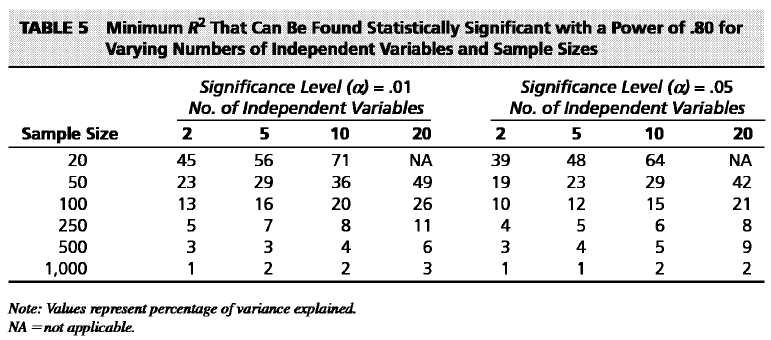 Odhad velikosti vzorku potřebné pro dostatečnou sílu testu v SPSSAnalyse > Power analysis >Regression
Pro signifikaci testu R2 = 0  (popř. pro test nárůstu R2)
Estimate: Sample size
Nastavit si požadovanou sílu testu, alfu, počet prediktorů
Specify Effect size a uvést minimální velikost R2, kterou bychom ještě povapovali za zajímavou. Pozor! Zadává se ne přímo R2, ale Cohenovo F2 = R2/(1-R2) Pozor 2 – je tam, bug a nedá se zadat více než 1.
Pro signifikanci testu regresního koeficientu b=0
Nutné použít GPower…
POWER ANALÝZAREGRESNÍHO MODELU v G*Power
G*Power - http://www.gpower.hhu.de/
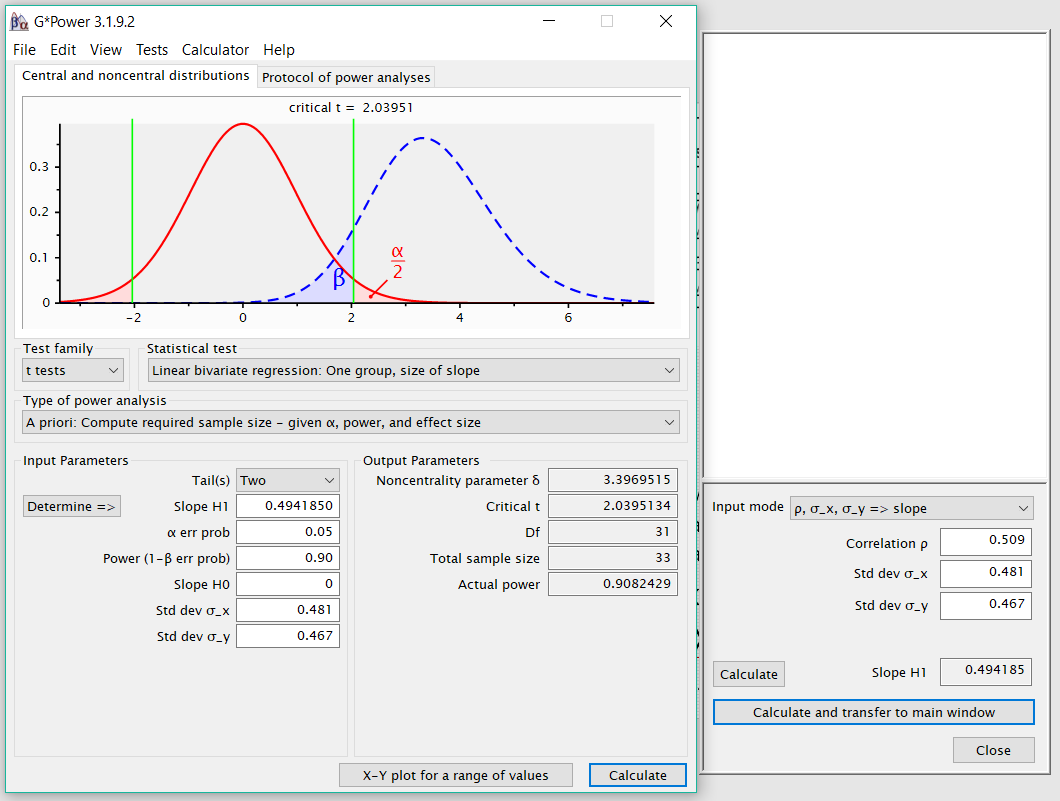 H0: R2=0
f2=R2/(1-R2)
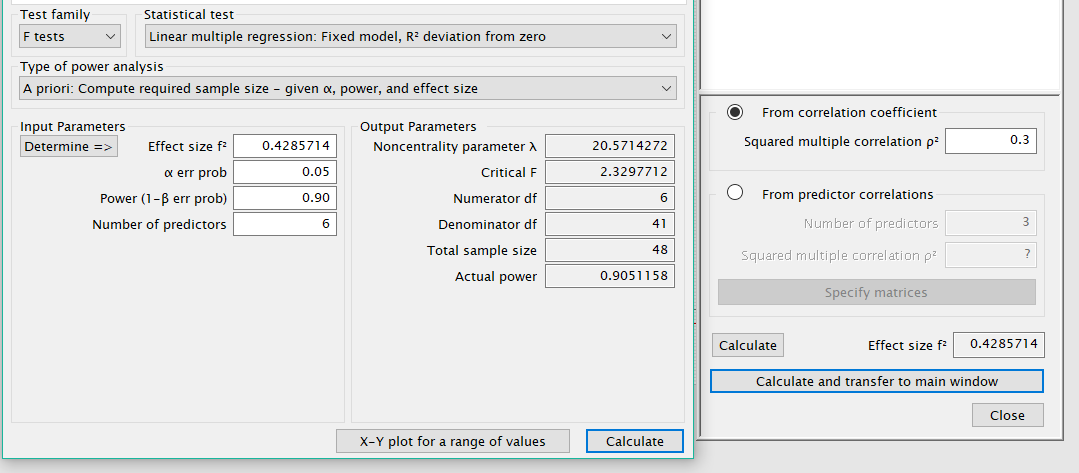 R2
H0: DR2=0
f2=DR2/(1-R2)
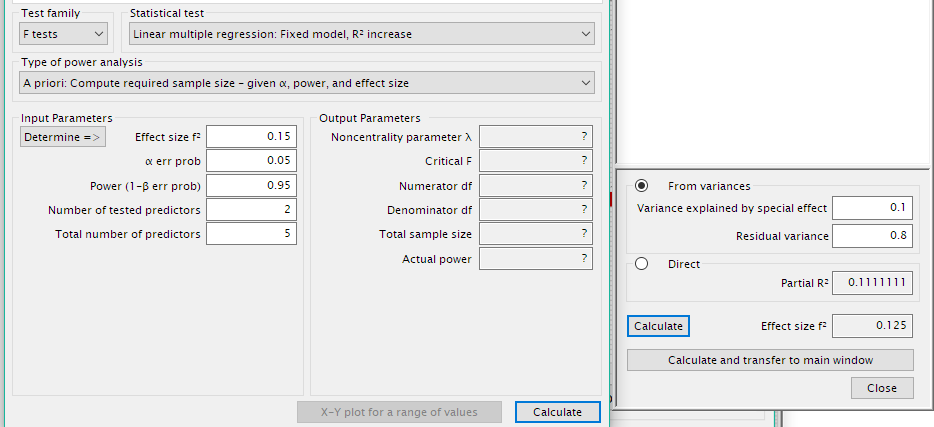 DR2
1-R2
N prediktorů v 
testovaném bloku
N prediktorů
celkem
H0: bi=0
Pokud nás zajímá jen 1 prediktor, je to jako testovat, zda jeho přidání v samostatném závěrečném bloku přidá nějaký R2.
Pokud nás zajímá k prediktorů, upravíme a na a/k a počítáme jako pro 1 prediktor (počítáme se stejnou velikostí účinku
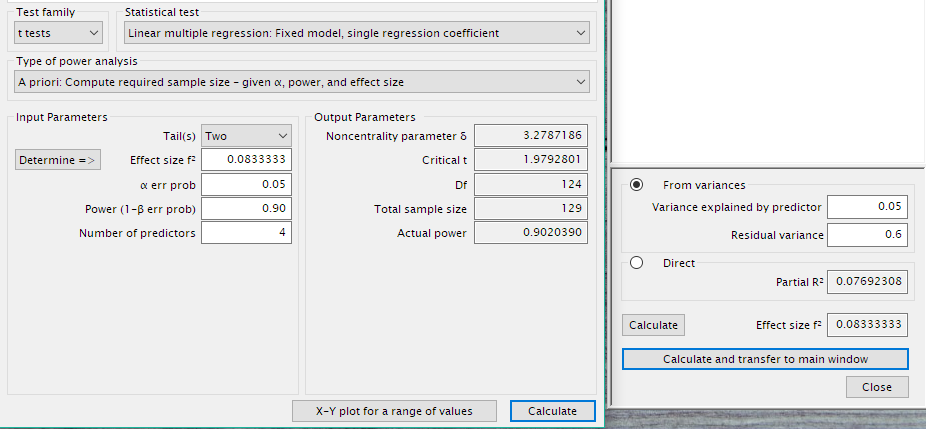 Krok 6 -  Zobecnění ze vzorku na populaci
2. Krosvalidace – R2
Kolik rozptylu bychom vysvětlili v populaci?
Méně – overfitting
Korekce R2 (adjusted R2)
Kolik rozptylu bychom stejným modelem vysvětlili v jiném náhodném vzorku?
Vzorec 9.15
Půlením dat – na náhodné půlce data odhadneme, na druhé zjišťujeme shodu modelu s daty.
Reportování MLR
Základ:
Popisné statistiky Y a Xi s korelační maticí všech
Ujištění o naplnění předpokladů
Popis shody modelu s daty – R2 , p (někdy i s F-testem)
Přehled regresních koeficientů, b, b s jejich SE, popř. s intervaly spolehlivosti, nebo p
Limity, např. možný dopad nedokonalého naplnění předpokladů, vlivných případů apod.
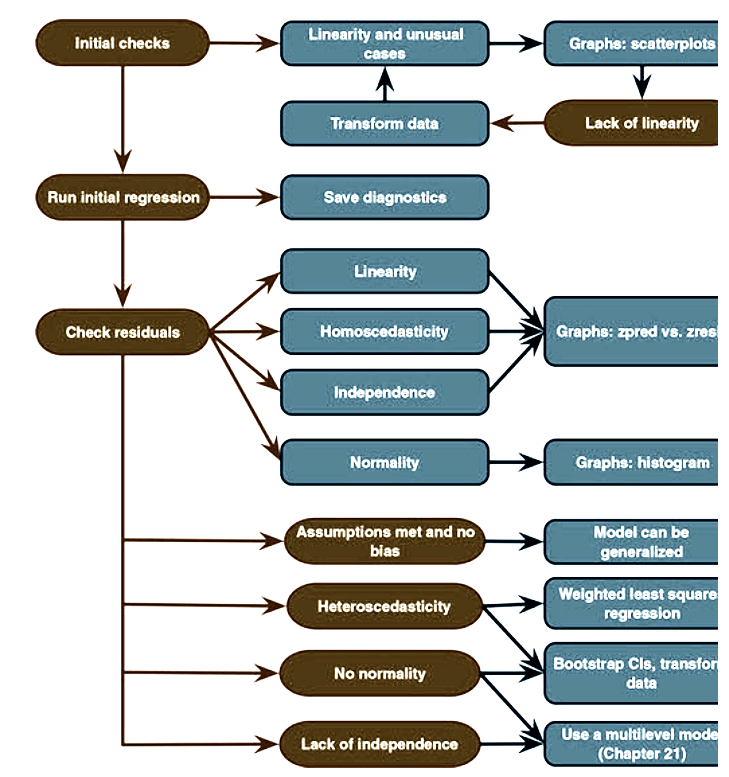 1
2
3
4
5
6
Konstanta jako model
M: všem predikujeme stejnou hodnotu c
Y‘ = c  , Y = c + e
Deviance = S(Yi−c)2 
Deviance je nejnižší, když c = mY
Deviance = S(Yi−mY)2 
s2res = S(Yi−mY)2 / (N-1)  … tedy s2Y
s2reg = 0 a tedy i R2=0
Nulový model
Možnosti práce s modely
Odhadneme model, který jsme plánovali.
Odhadneme řadu modelů, s postupně se rozšiřující sadou prediktorů
- hierarchická regrese, po blocích
Necháme nějaký algoritmus vybrat nejlepší sadu prediktorů z dostupných

Modely srovnáváme podle R2, všímáme si i toho jak se proměňují b a jejich se
Hierarchická lineární regrese
Bloková, se sadami (sets) prediktorů
Prediktory vkládáme po skupinách (popř. jednotlivě) v teoreticky zdůvodněném pořadí
Teoreticky zdůvodněné pořadí umožňuje rozdělit rozptyl Y na smysluplné části (variance partitioning)
Změna pořadí prediktorů změní velikost těch částí
Zajímá nás schopnost sady prediktorů vylepšit model
Srovnání různých oblastí vlivu na zkoumaný jev
Zkoumání inkrementální validity
Obvyklá řazení bloků
Dle času, kauzální priority
Př. od dispozičním k situačním…
Od známých k neznámým vlivům
kontrola intervenujících proměnných
Minimalizace chyby 1. typu
Podle výzkumné relevance 
Od ústředních po „co kdyby“; maximalizace síly
Obvyklý postup regresní analýzy
Na základě teoretických rozvah stanovíme různé modely, jejichž srovnání je potenciálně zajímavé
Nejjednodušší srovnání je u hierarchických modelů, kdy je jeden model plně vnořen do následujícího – to umožňuje testovat inkrement (nárůst) R2
Až v druhé řadě se zabýváme jednotlivými regresními koeficienty v modelu, který je nejúplnější/nejlepší